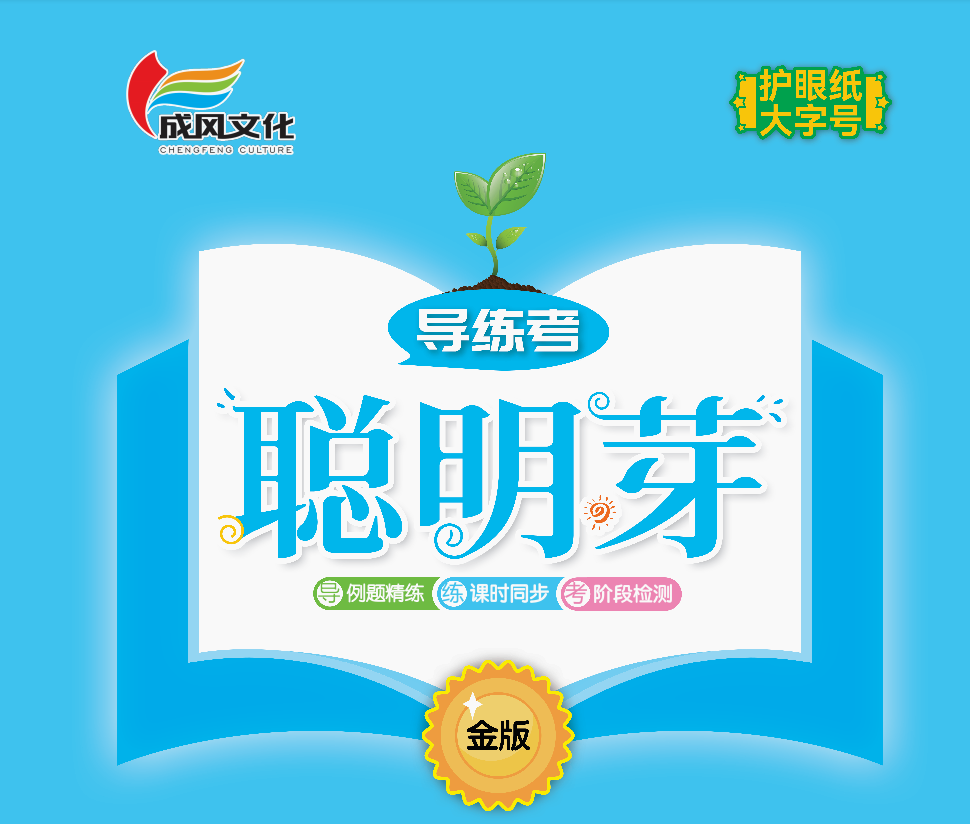 100以内数的认识
第5课时  小小养殖场
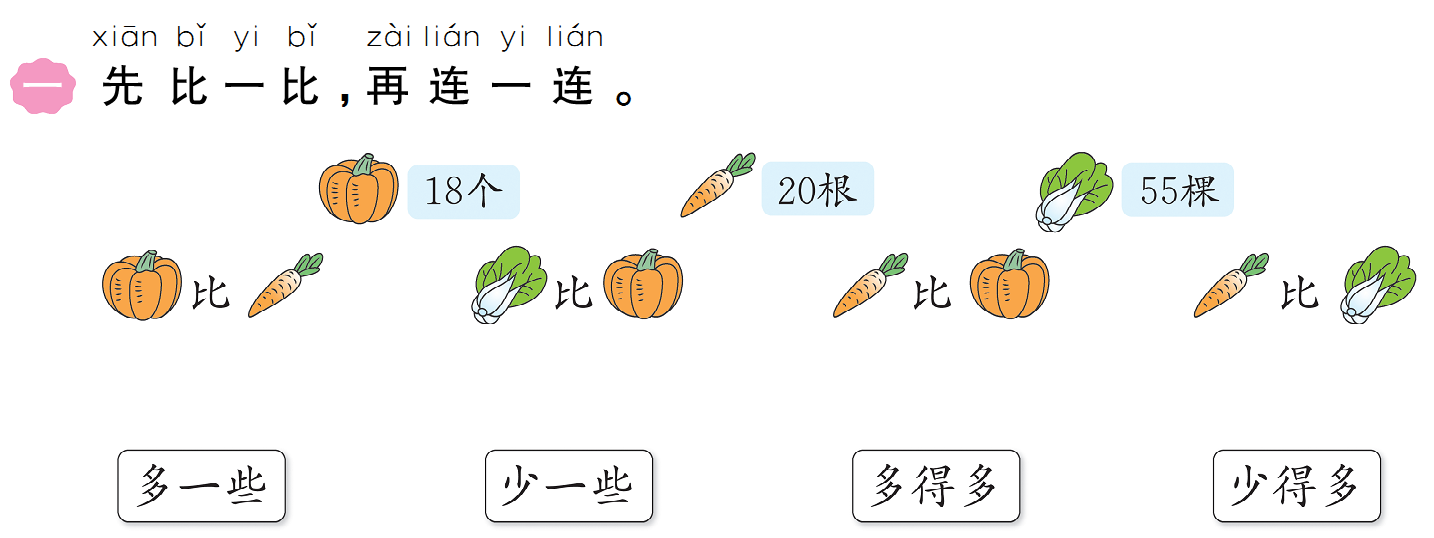 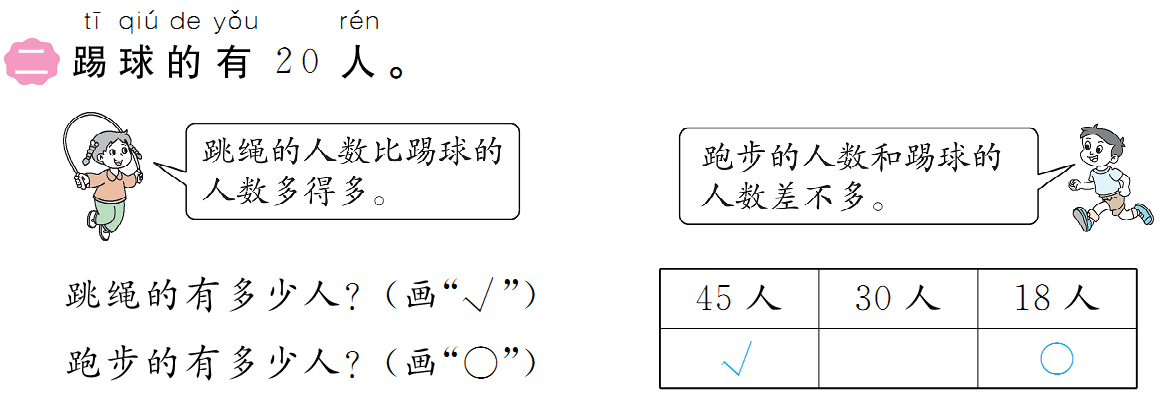 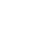 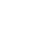 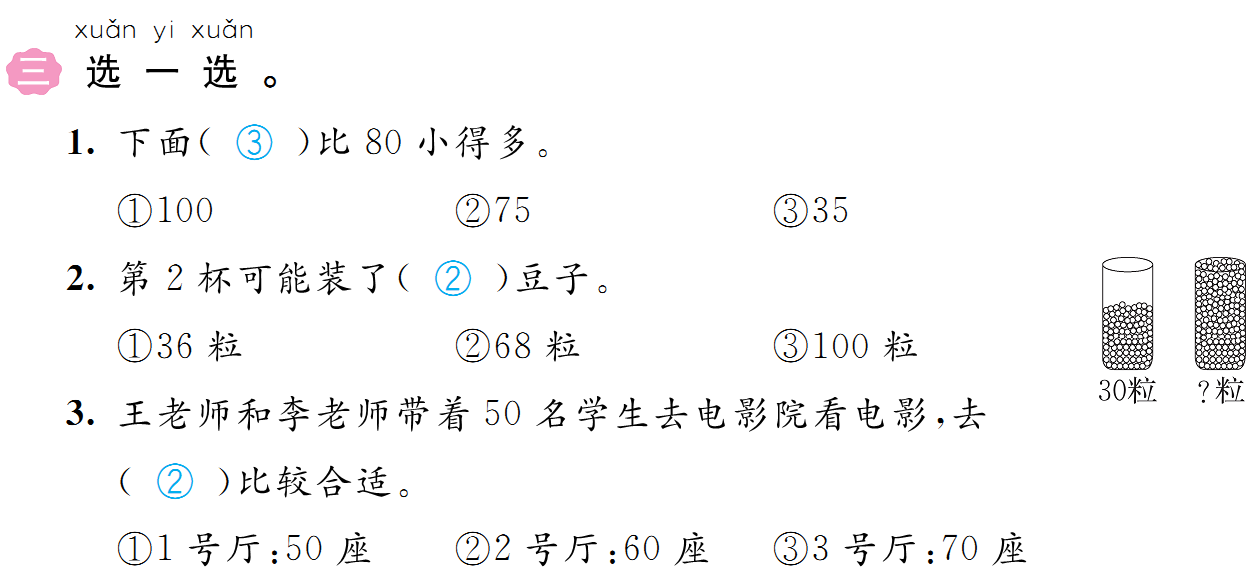 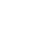 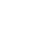 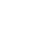 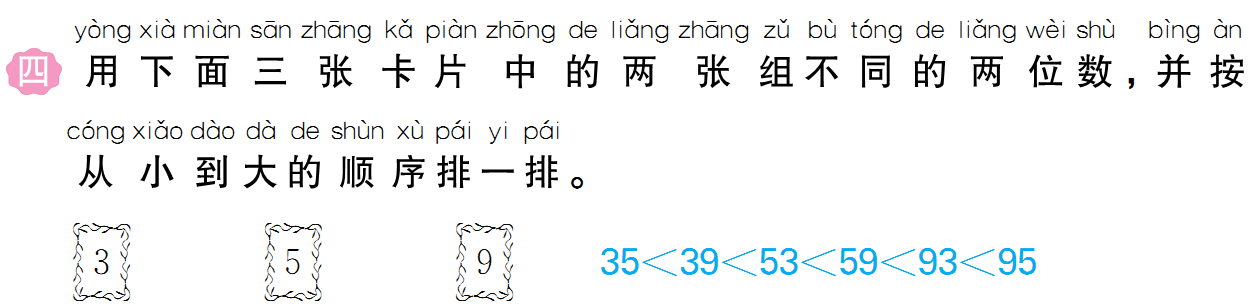 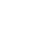 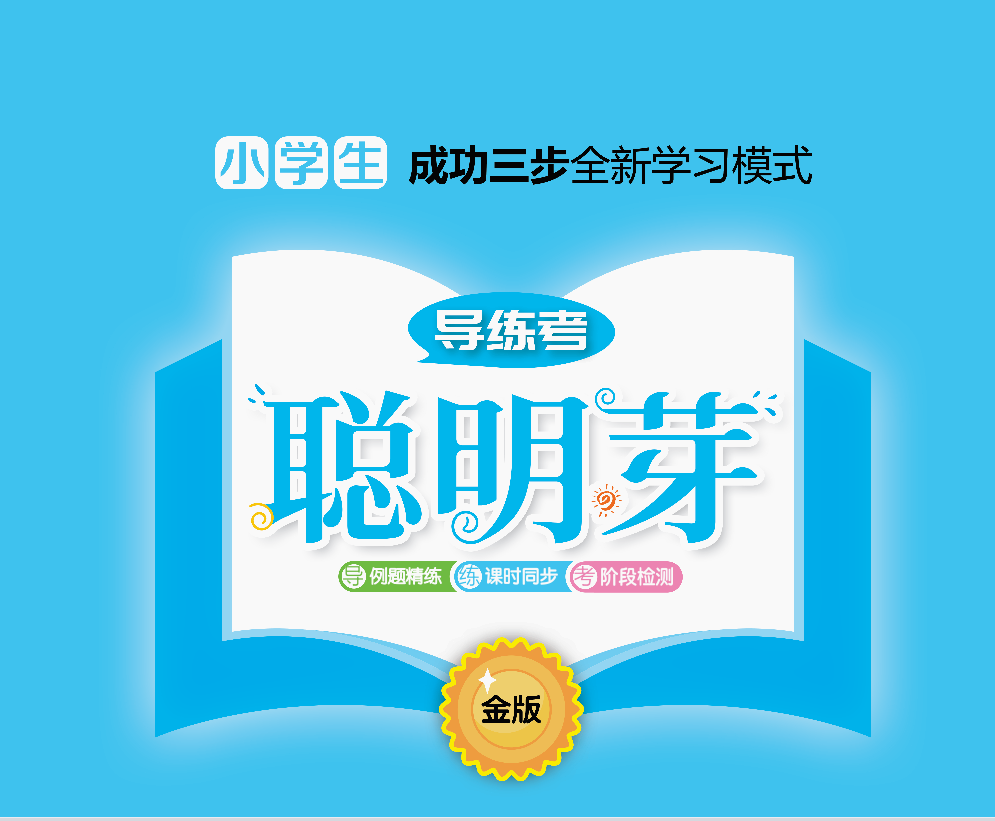